4th Sunday in Ordinary Time
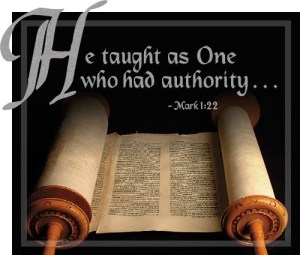 Monday 22nd January 2024
Mark 1: 21-28“He taught them with authority.”
This is what we know about Jesus…He was not a worldly king.He had no political or military power.He was not one of the priests.He was not a scribe with the authority of Jewish tradition.
However…
The authority he had was the knowledge that what he did and said was God's will and God's truth.

His authority lay in the power of his words and in the example of his deeds.

His authority lay in his living as God's servant.

Jesus used his authority not to obtain power for himself but to serve us.
For next week - My question to you…


How can we talk the talk and walk the walk?
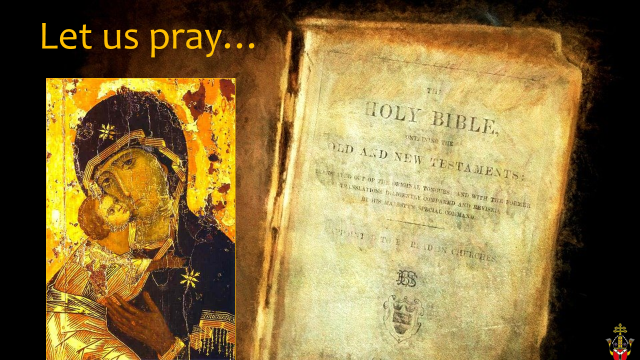 Dear Lord,
Help us to listen so that we can hear your words clearly above everything else. Help us to understand your words so that we can be your servants.
Amen.